Государственное бюджетное  образовательное 
учреждение «Гимназия № 10»
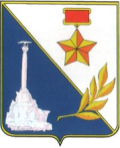 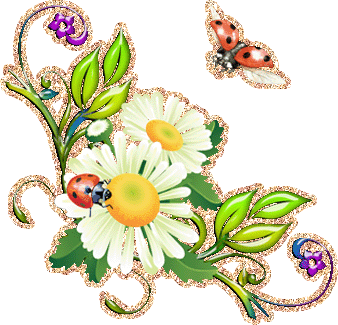 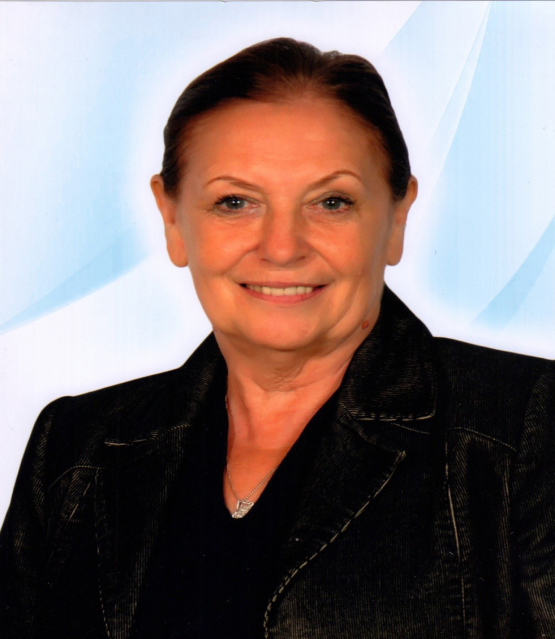 Мини-портфолио 
учителя технологии
Гущиной Веры Владимировны
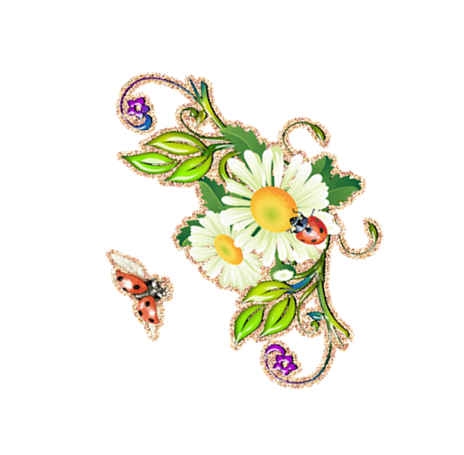 О  себе…
Нет без явно усиленного трудолюбия ни талантов, ни гениев.
Д Менделеев
Родилась и выросла в Крыму. Работаю много лет в своей любимой школе. Педагогический стаж 37 лет. Закончила Симферопольский Государственный университет им. М. В. Фрунзе. По специальности – географ, преподаватель, но  большую часть жизни проработала учителем технологии. Имею высшую квалификационную категорию .
Очень люблю свой предмет. Самое важное для меня, чтобы дети с удовольствием посещали мои уроки. Когда я вижу интерес к предмету и улыбки на их лицах, то я понимаю – моя цель достигнута.
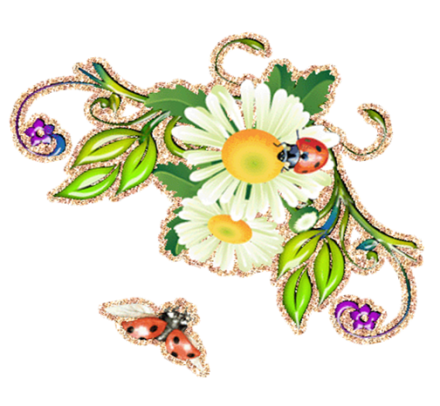 Мое педагогическое кредо
Учитель учит и воспитывает своей личностью, 
своими знаниями, своим отношением к миру.     
 Д. С . Лихачев.
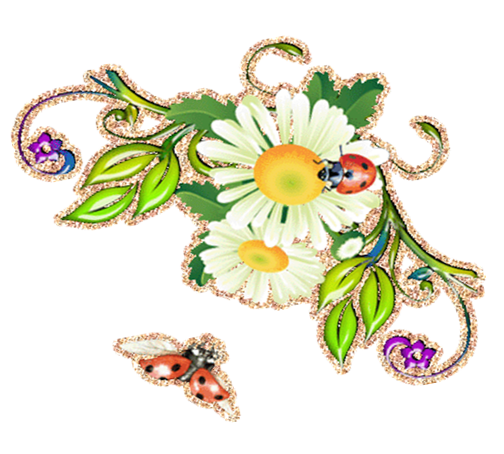 Авторы, книги которых 
сформировали мой внутренний мир
Ч. Диккенс, М. Достоевский, К. Паустовский, М. Булгаков, 
И. Брянчанинов , И. Кронштадтский
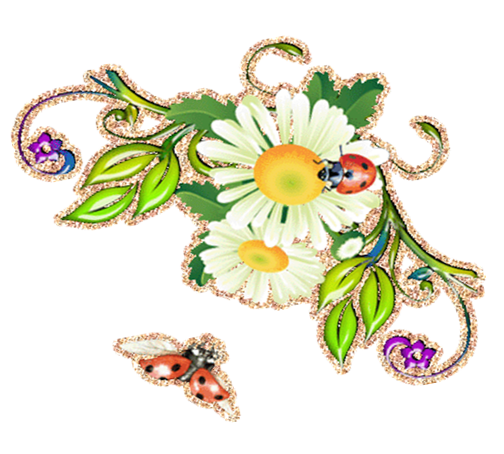 Мой взгляд на мир
Главное не стоять на месте. Ведь человек великое творение. Он может очень многое. Надо только любить и быть любимым.
   Я считаю, что для повышения педагогического мастерства очень важно знать и о достижениях своих коллег. У каждого 
из нас есть своя «изюминка». 
  Для меня хорошим стимулом для творчества является успех единомышленников. Надеюсь, что и мой опыт кому-то пригодится.
Приоритетная задача технологической подготовки в современной школе
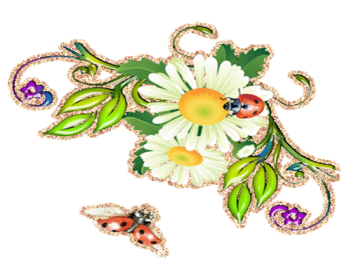 Осознание учащимися, что школа учит не только основам наук, но и способам действий в определенных жизненных ситуациях, неожиданному взгляду на сложившуюся природу вещей, критическому взгляду на существующие традиционные технологии, раскованности, восприимчивости к нестандартным подходам и творческой деятельности.
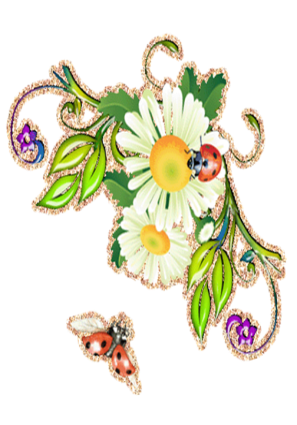 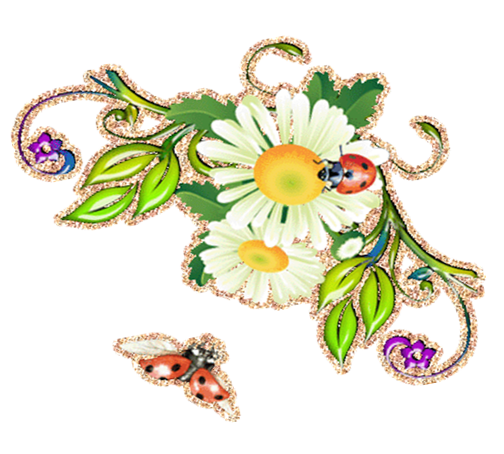 Модель 
  выпускника кабинета технологии
Нацелен на успех
Экономически грамотный
Конкурентоспособный
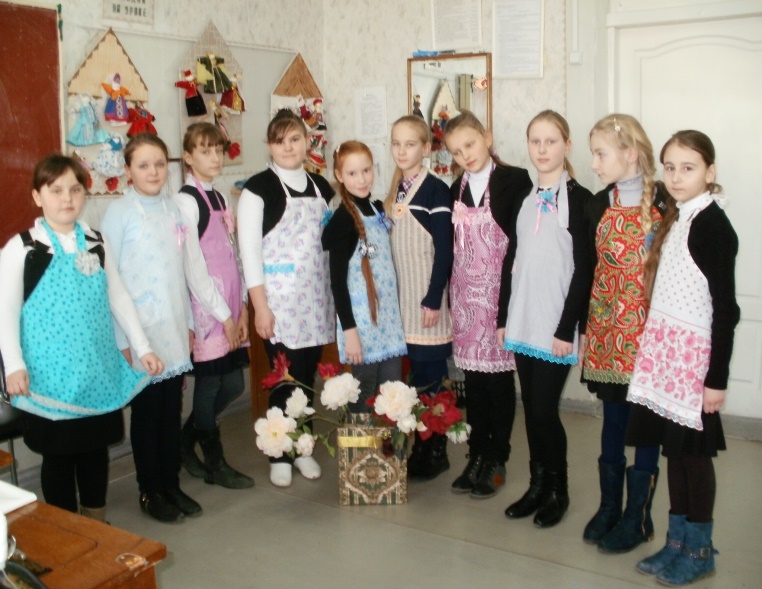 Творец
Коммуникативный
Патриот
Интеллектуал
Самостоятельный
Нацелен на образование и получение профессии
Нацелен на семейные ценности
Духовно развитый
Динамика  освоения учащимися образовательных программ
Результаты учебных достижений по итогам 2015 -2016  уч. года
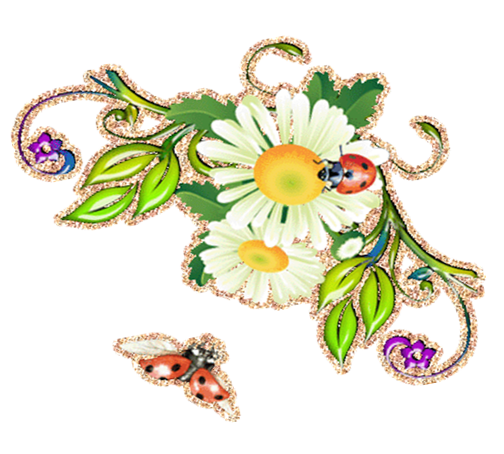 Средний годовой  балл успеваемости – 4,6

(Из отчетов кафедры «Художественно – эстетического и спортивного направлений» ГБОУ Гимназии № 10. )
Результаты участия обучающихся в предметных олимпиадах
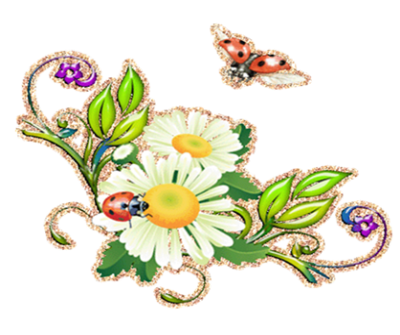 Муниципальный этап
Результаты участия обучающихся в предметных олимпиадах
Региональный этап
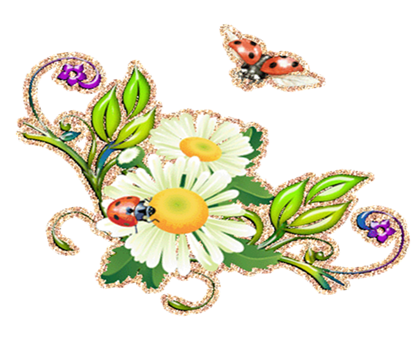 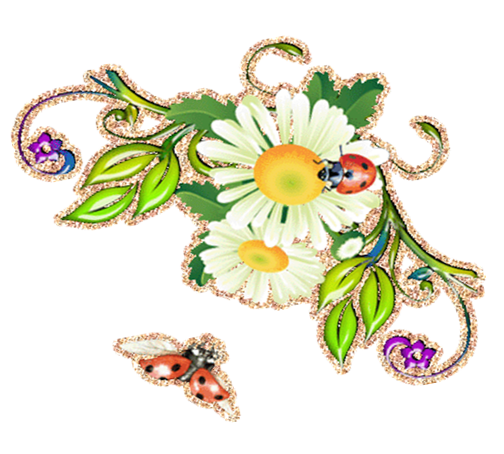 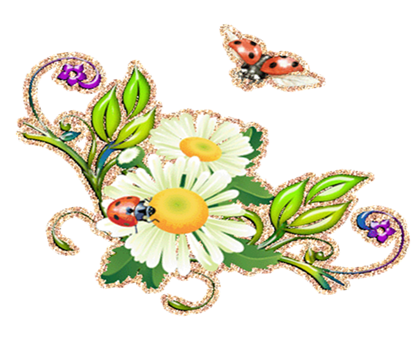 Гордость гимназии
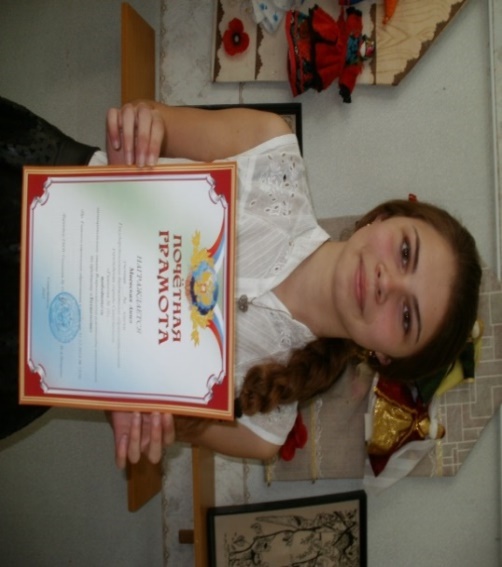 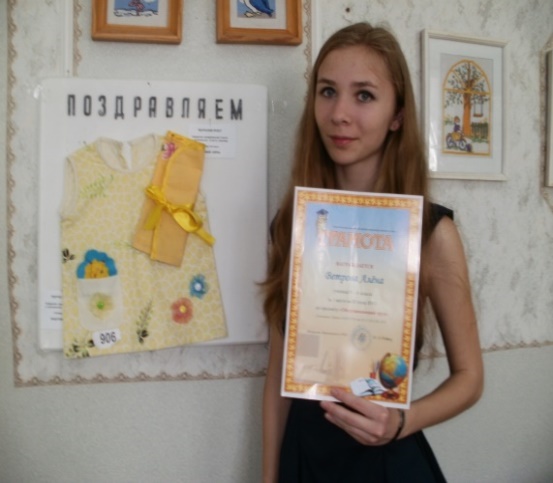 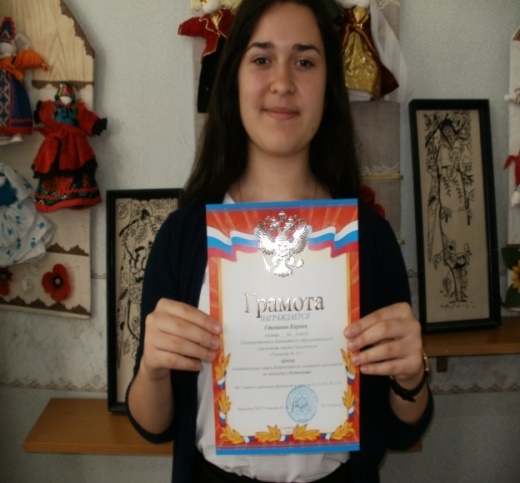 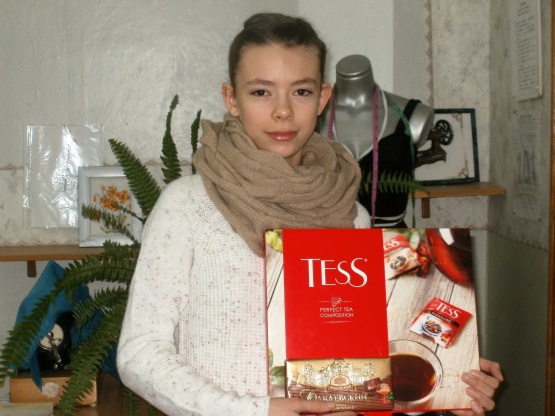 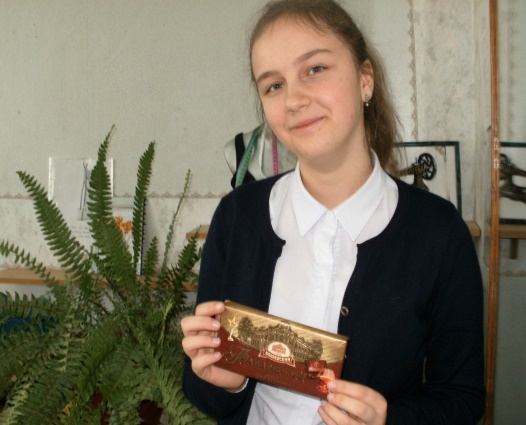 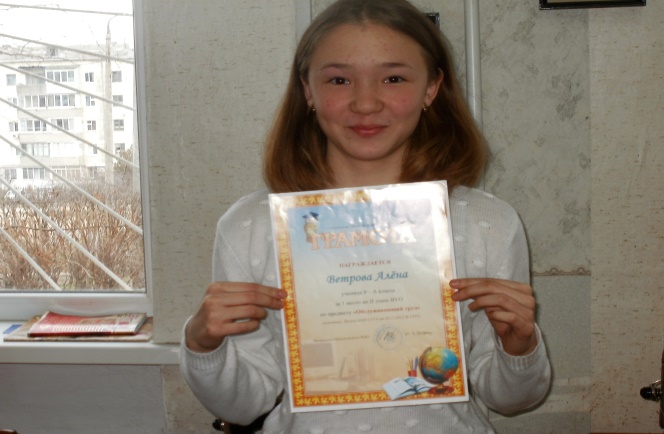 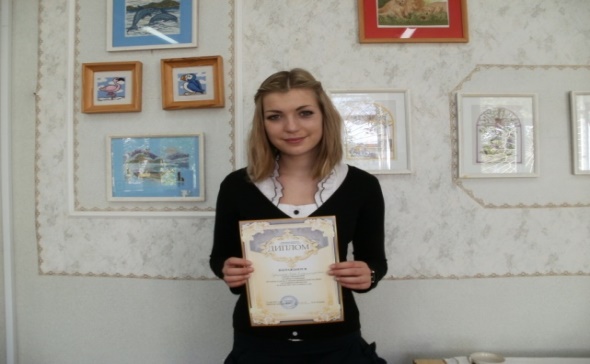 Победители Всероссийских олимпиад школьников по технологии
Новаторство – кредо учителя
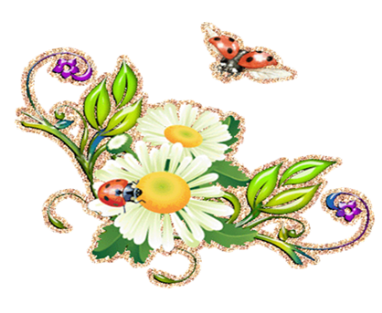 В целях эффективности учебного процесса применяю  следующие современные педагогические технологии
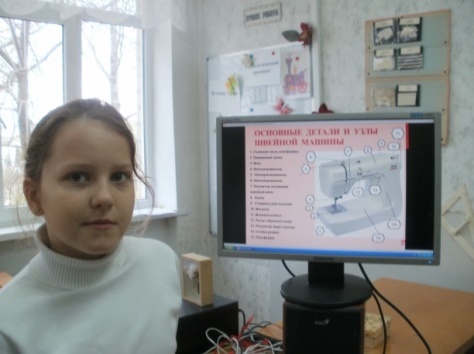 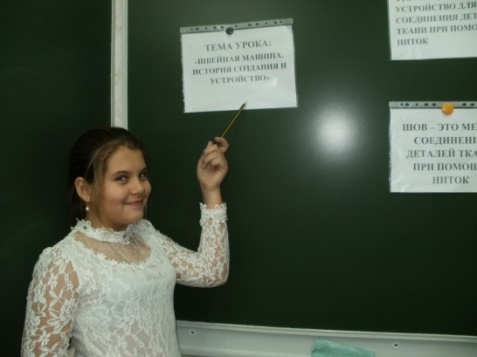 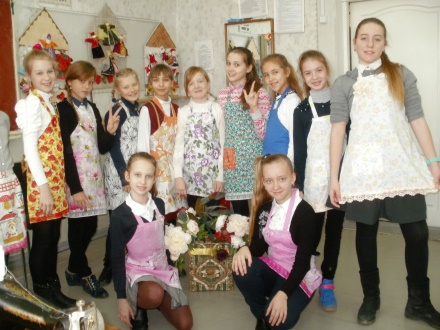 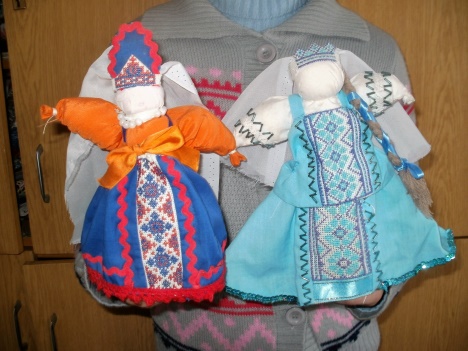 ;
Критического 
мышления
Коммуникативно-
информационная
Исследовательская
Проектная
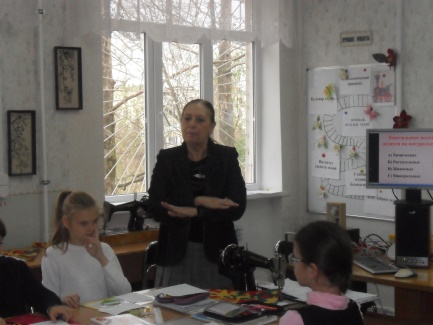 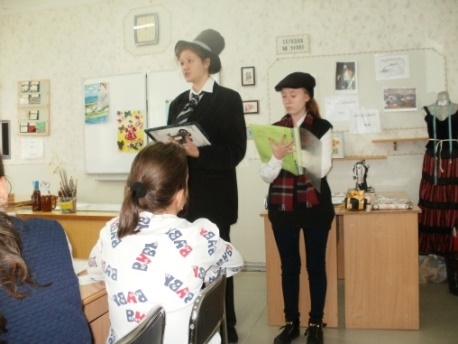 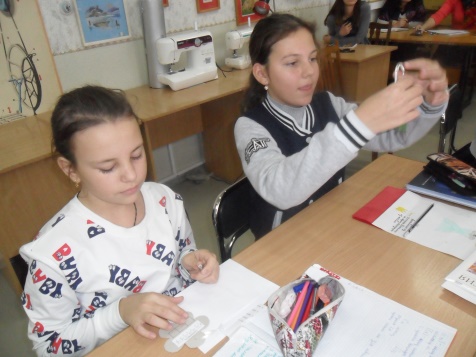 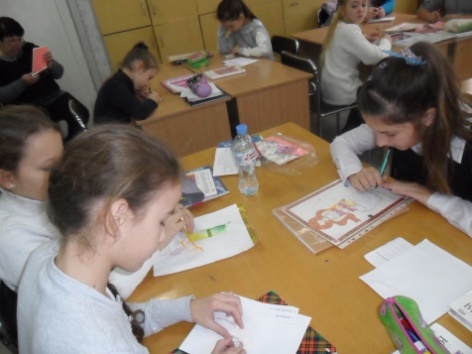 Игровая
Технология 
сотрудничества
Технология личностно-
ориентированного обучения
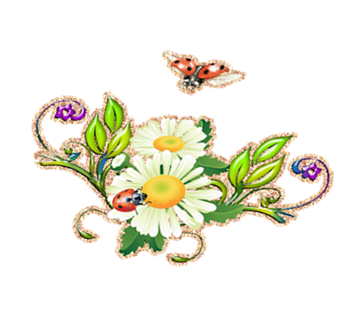 Тема самообразования
Совершенствование 
методов преподавания технологии, направленное на повышение уровня самостоятельности учащихся в творческой, исследовательской и проектной деятельности
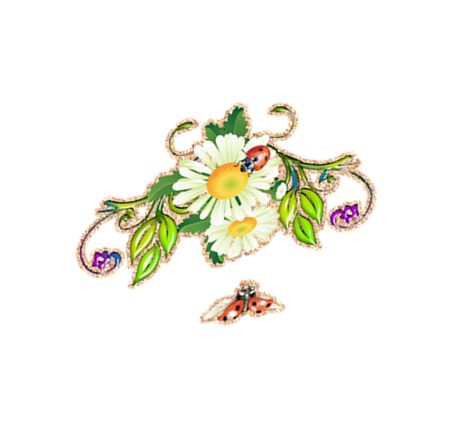 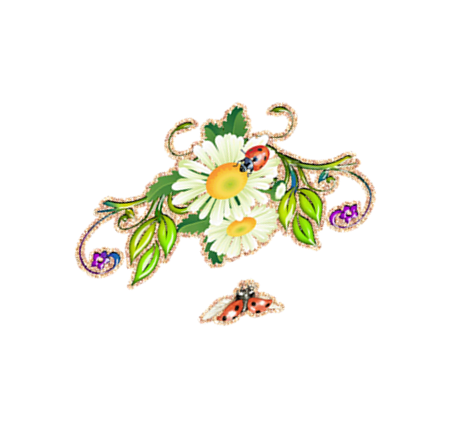 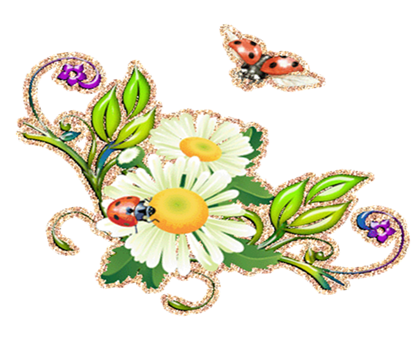 Каждый человек талантлив
Добьется ли человек успеха, во многом зависит от того, будет ли выявлен его талант, получит ли он шанс использовать свою одаренность…
(Из «Концепции общенациональной системы выявления и развития молодых талантов», 3.04.2012)
Учебные проекты
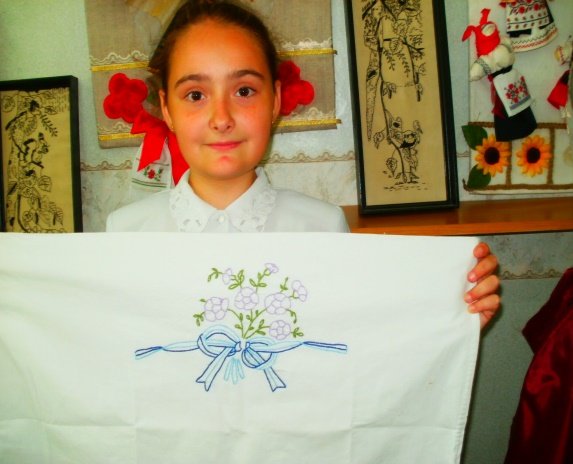 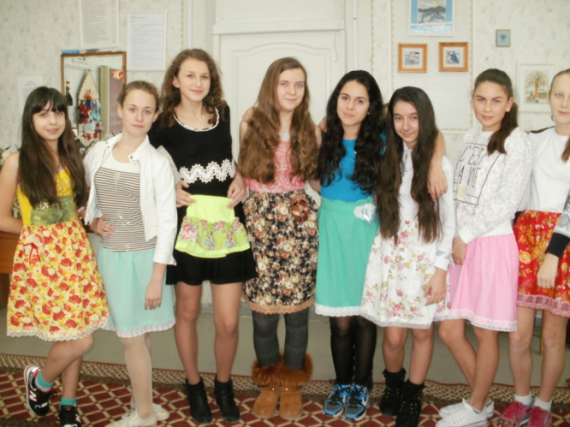 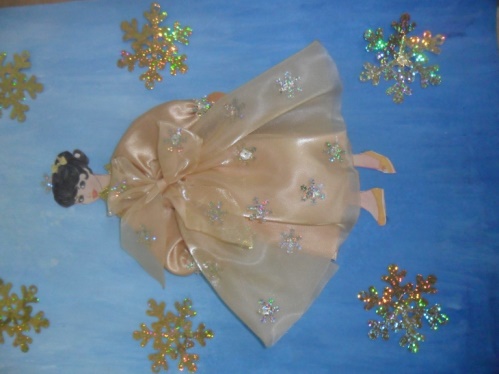 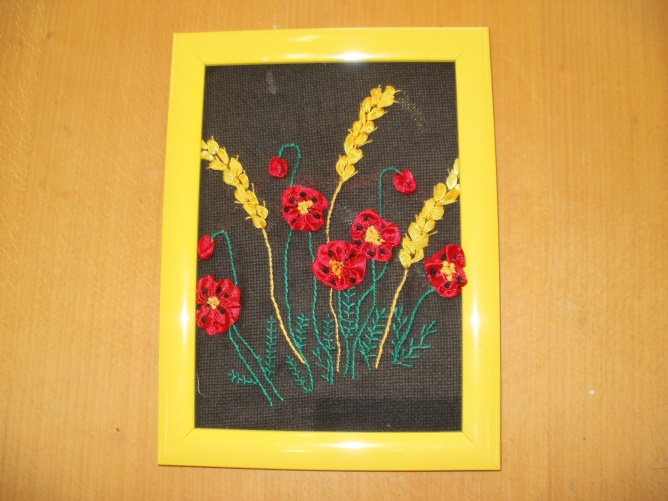 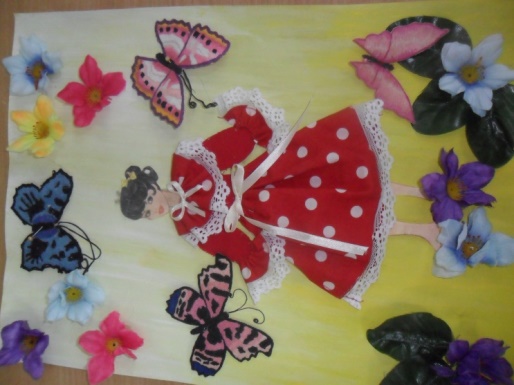 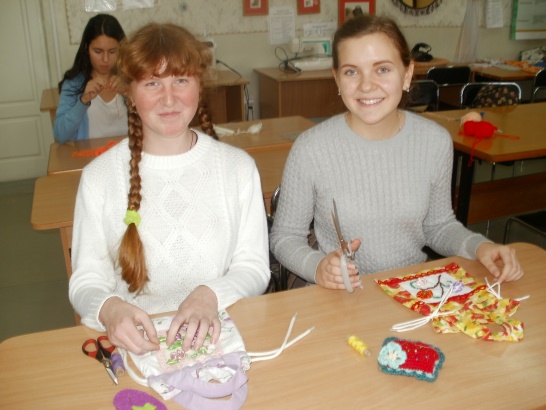 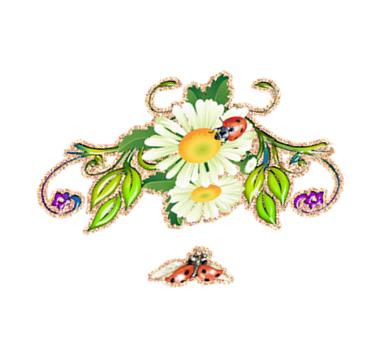 Проект – это «бросок мыслью в будущее»
Творческие проекты
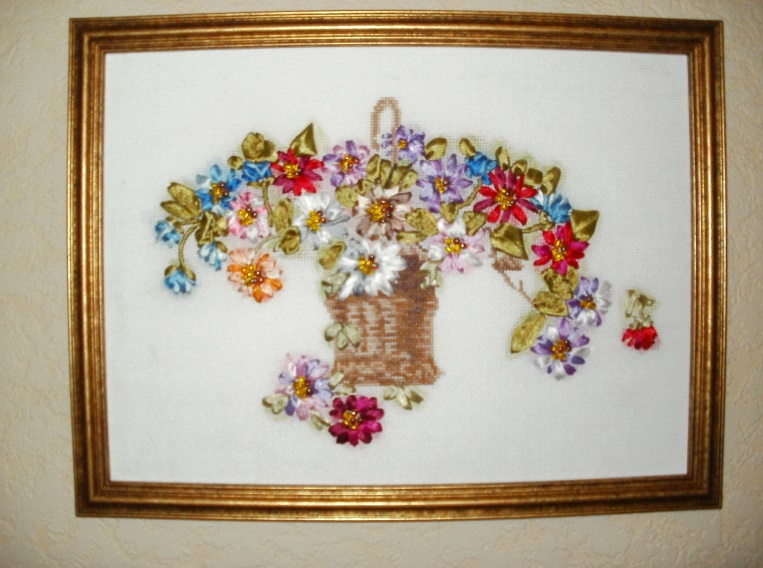 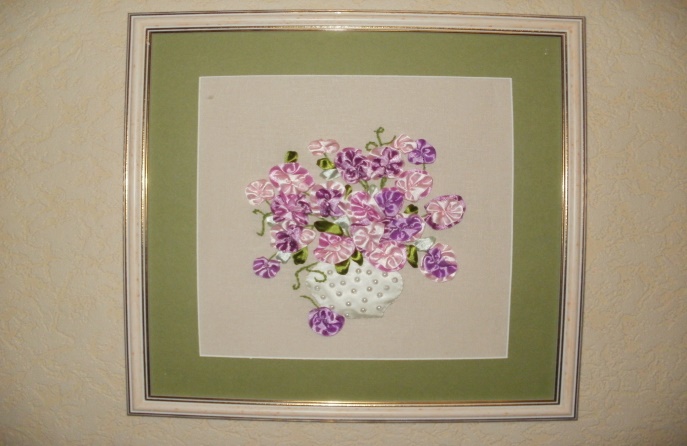 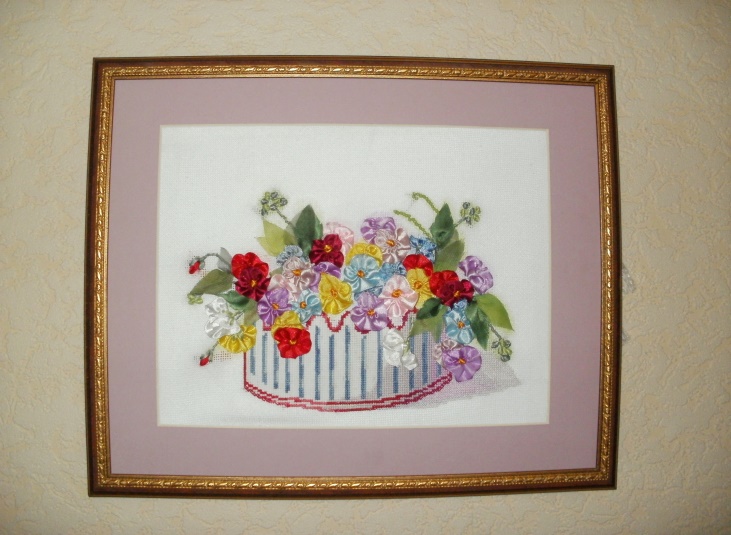 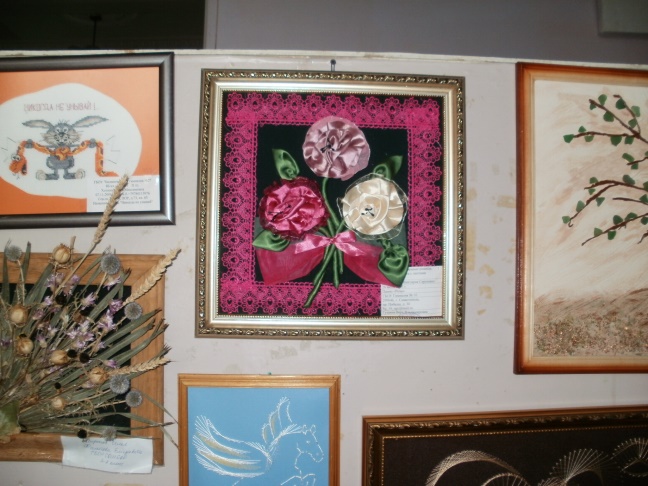 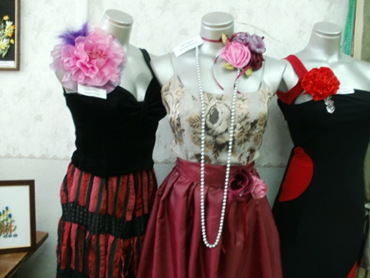 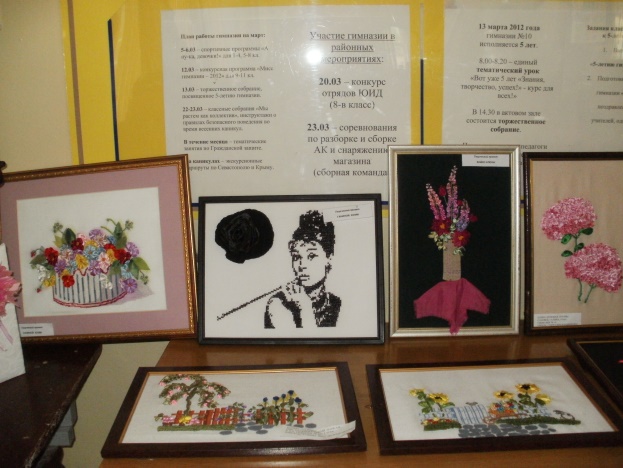 Талант – это развитие природных способностей 
                                                                                   О.Бальзак
Дополнительное образование учащихся
  5 классов
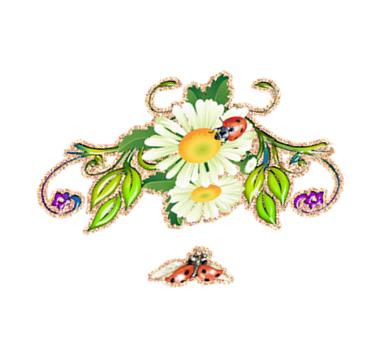 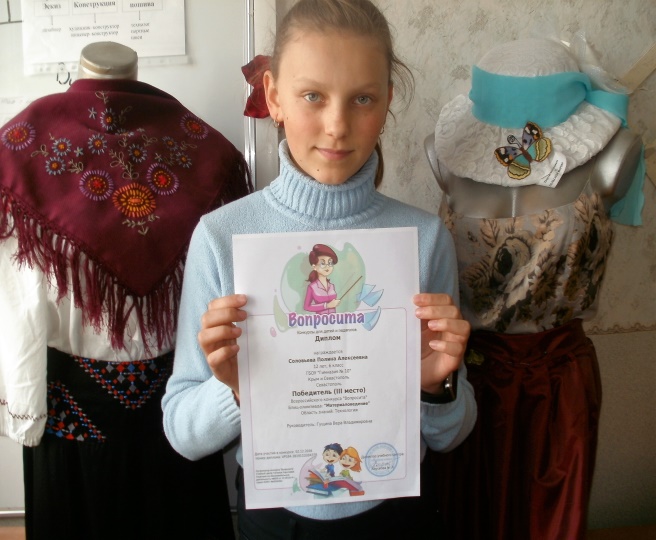 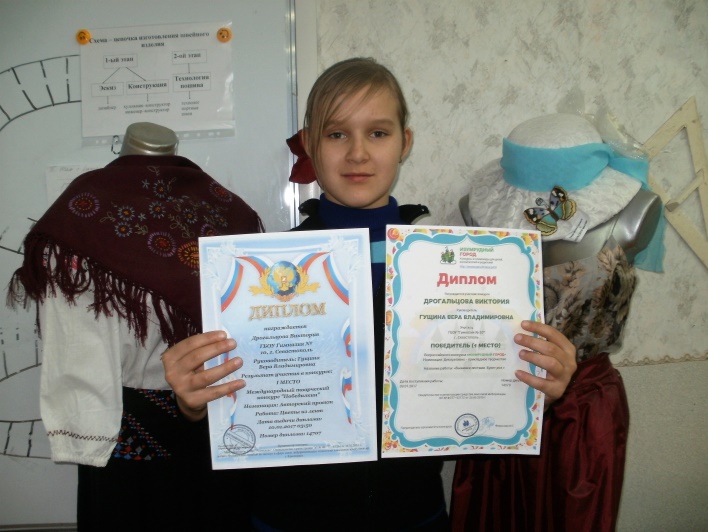 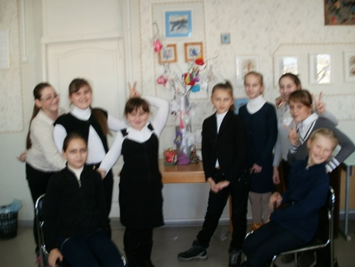 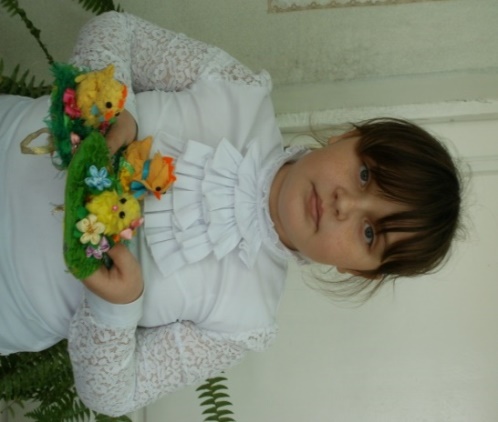 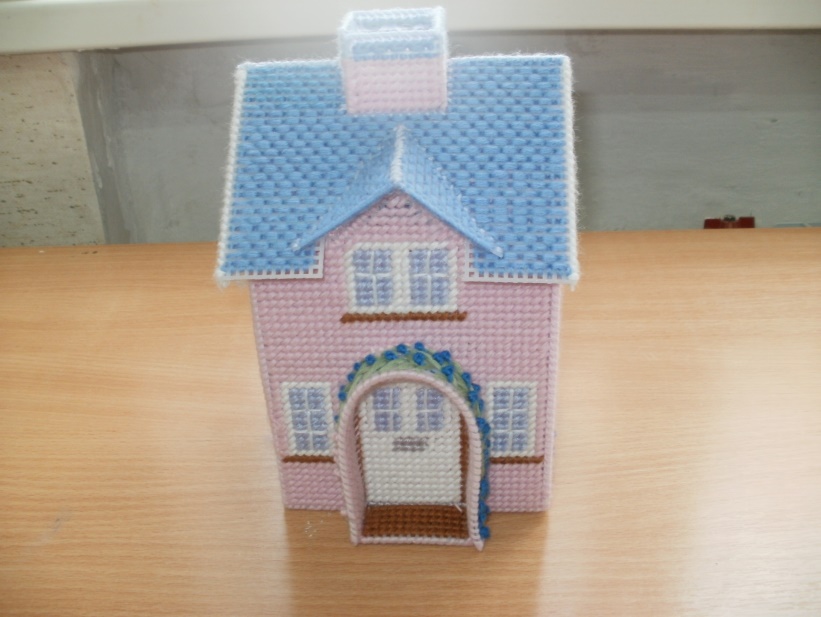 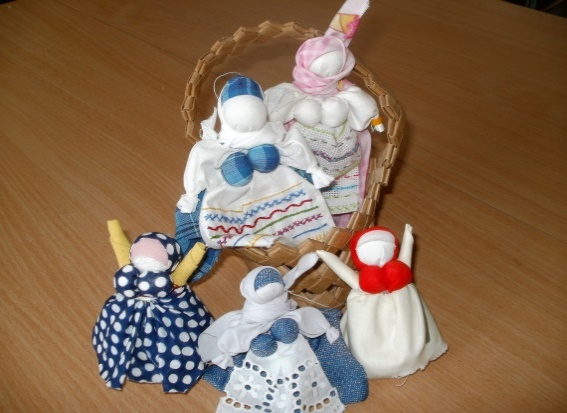 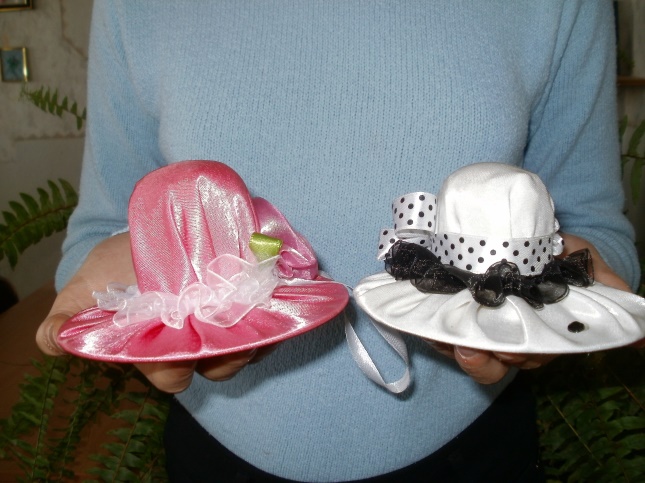 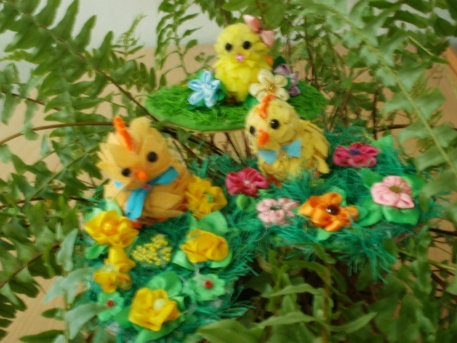 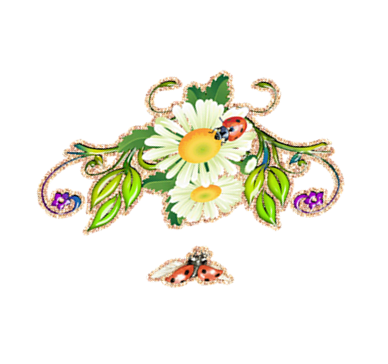 Социальный проект
Проекты для кабинета психологии гимназии
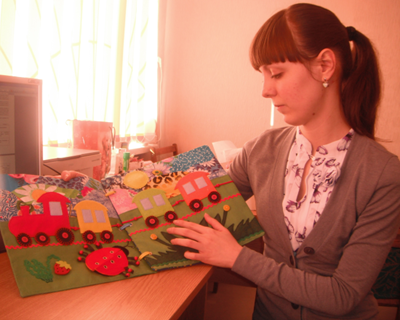 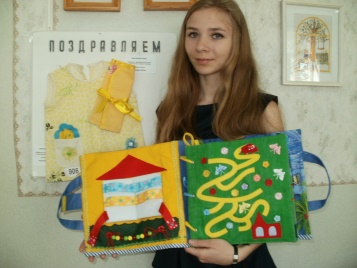 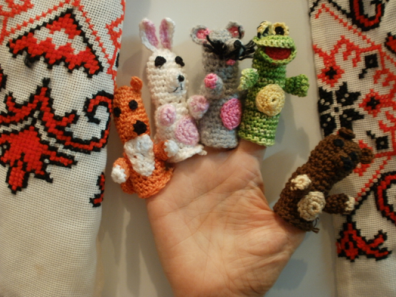 «Куклы 
спешат на помощь»
«Развивающая 
мягкая книжка»
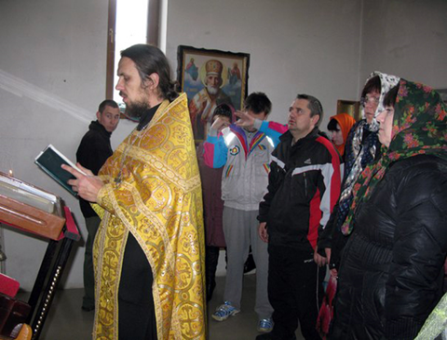 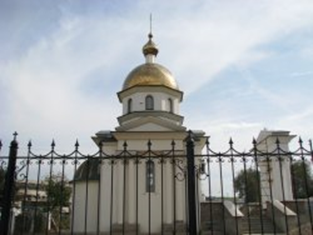 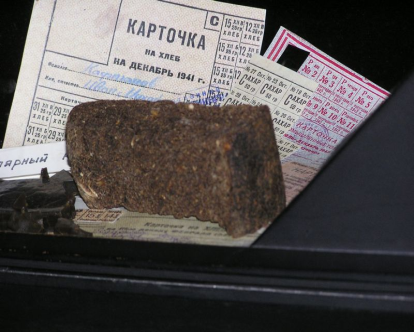 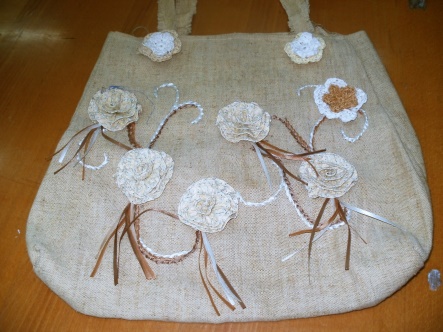 «Нет полиэтиленовому 
пакету! Экосумка»
«Цена хлеба»
Интегрированный проект  «Разрушенные 
храмы – разрушенные традиции»
Участие в социальных проектах – это бесценный опыт решения социальных проблем  в будущем школьника
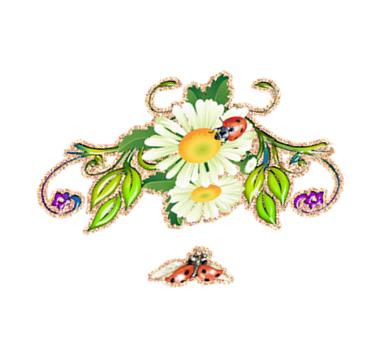 Исследовательская работа
Наши первые исследовательские элементы в творческих проектах
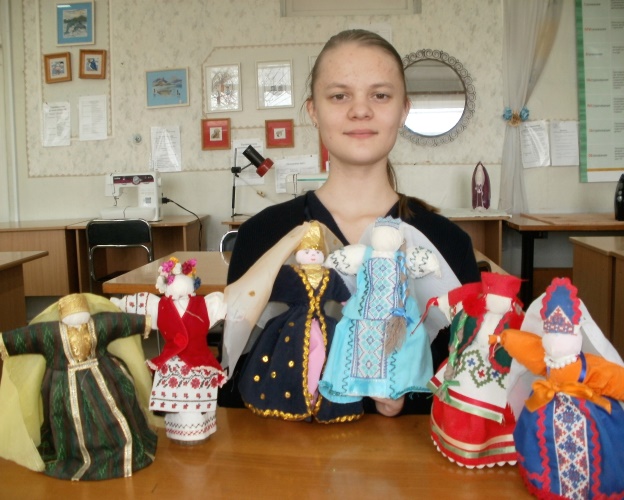 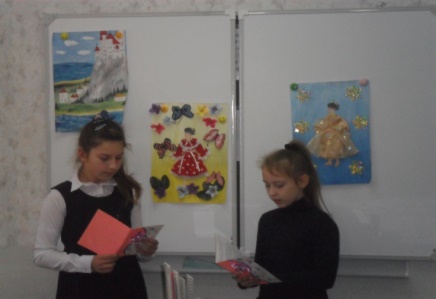 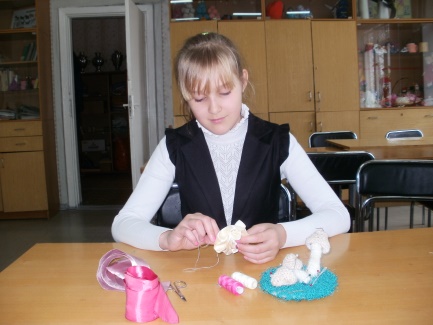 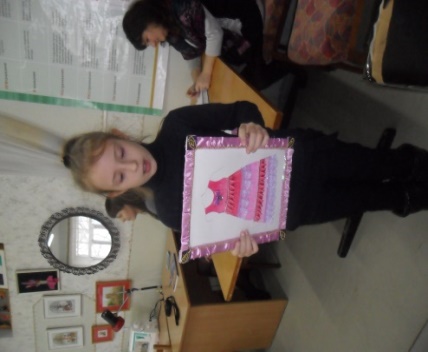 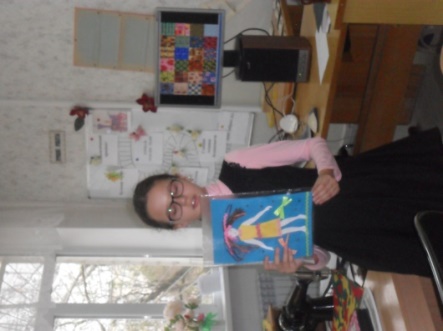 Научно-исследовательская работа 
«Костюмы народов Крыма»
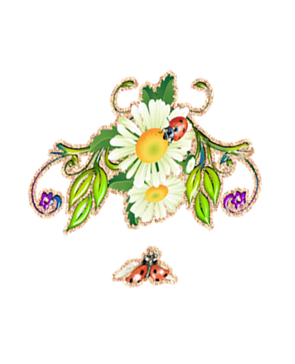 «Я знаю, для чего я познаю мир, я могу применять свои знания, 
я умею добывать новые знания и делаю это самостоятельно»
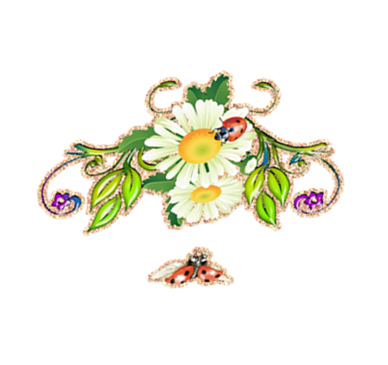 Итоги...
Последним испытанием любого метода должны быть его практические результаты. Карл Поппер
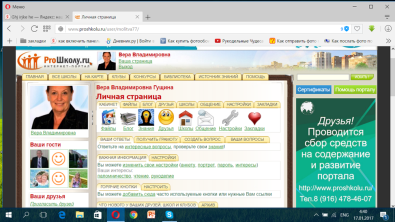 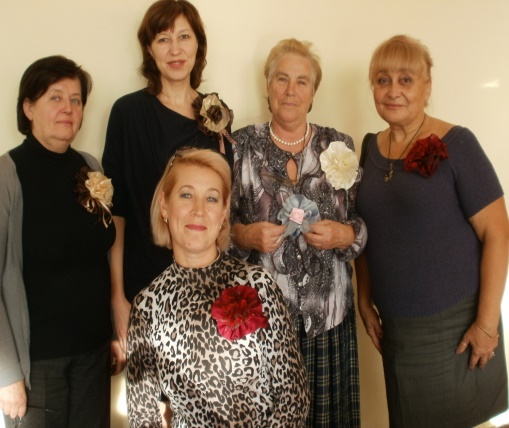 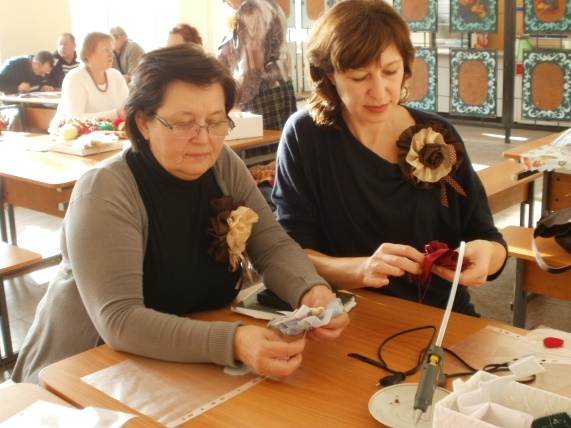 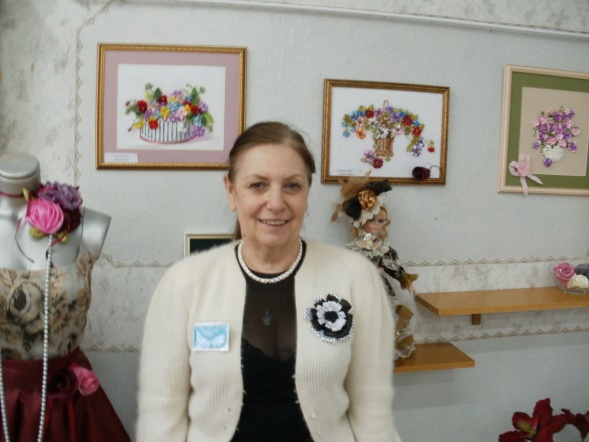 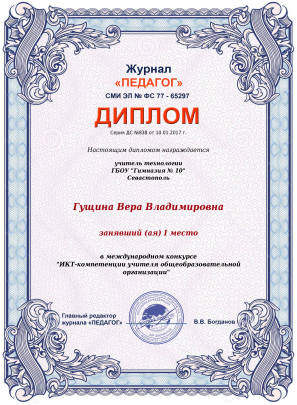 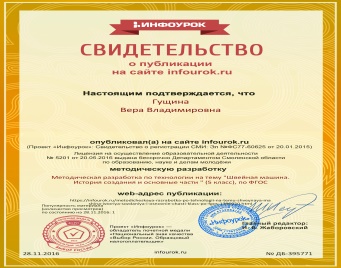 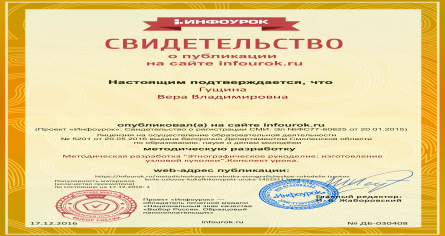 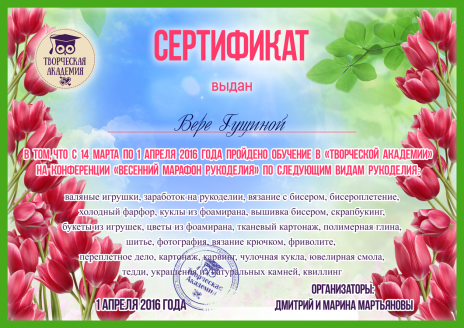 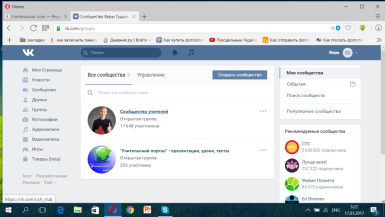 Успех – это не сколько то, что мы имеем, столько то,
 кем мы становимся в результате.              Джим Ронн